z
voz
diez
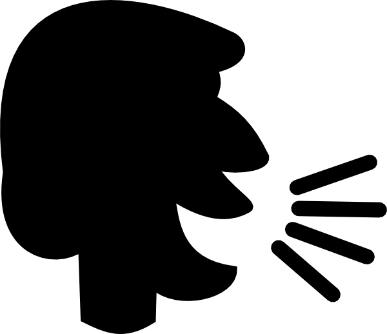 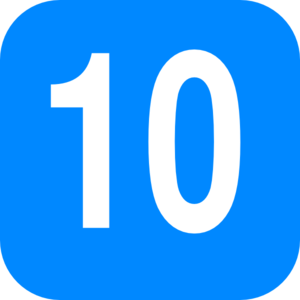 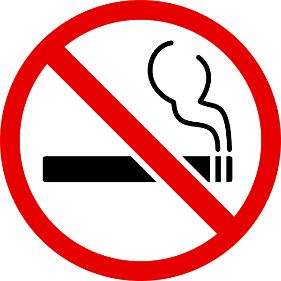 cabeza
zapato
zona
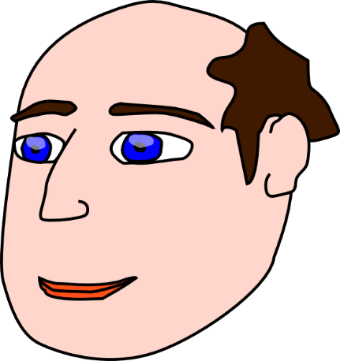 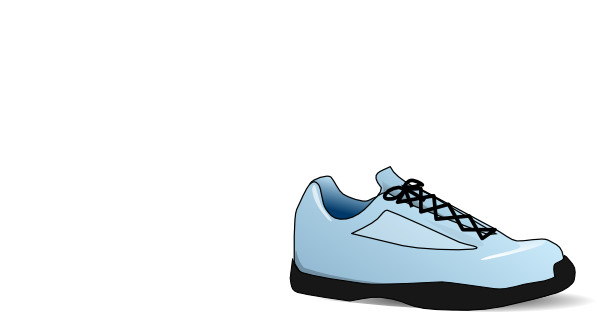 empezar
[to start]
[Speaker Notes: Introduce and elicit the pronunciation of the individual SSC ‘z’ and then the source word again (with gesture, if using).Then present and elicit the pronunciation of the five cluster words.
The cluster words have been chosen for their high-frequency, from a range of word classes, with the SSC (where possible) positioned within a variety of syllables within the words(e.g. initial, 2nd, final etc..) and additionally, we have tried to use words that build cumulatively on previously taught SSCs (see the Phonics Teaching Sequence document) and do not include new SSCs.  Where new SSCs are used, they are often consonants which have a similar symbol-sound correspondence in English.]
z
voz
diez
cabeza
zapato
zona
empezar
[Speaker Notes: Without the images, students focus this time again closely on the SSC and the cluster words.]
z
voz
diez
cabeza
zapato
zona
empezar
[Speaker Notes: Without the images or sound, students have to pronounce the words themselves.]
There are different ways to pronounce ‘z’.
In most of Spain, ‘z’ is pronounced like the ‘th’ in English (as you just heard).
In the Canary Islands and Latin America, this ‘z’ is often pronounced like an ‘s’.
Compare:
(mainland Spain)
zapato
1
(Canaries & Latin America)
zapato
2
[Speaker Notes: Click on the orange number to hear the word.

NCELP supports inclusivity in the teaching of foreign language phonics. Individual teachers may also find it useful to consider the information from exam board specifications below:
AQA : “The [listening] test will be studio recorded using native speakers speaking Castilian in clearly articulated, standard speech at near normal speed. Different types of spoken language will be used, using familiar language across a range of contemporary and cultural themes.  (p. 82)
EdExcel : “For listening and reading assessments, the majority of contexts are based on the culture and countries where the assessed language is spoken. […] It is, therefore, important that students are exposed to materials relating to Spanish-speaking countries throughout the course.” (p. 7)
WJEC : “This GCSE specification in Spanish for use in Wales is based on a conviction that learners studying a modern foreign language will develop their desire and ability to communicate with and understand speakers of Spanish in a variety of contexts and for a variety of purposes.” (p. 3)]
Escribe 1-8.
¿Dónde está la persona?
Escucha.
Escribe ‘España’ o ‘Latinoamérica / Canarias’.
España
1
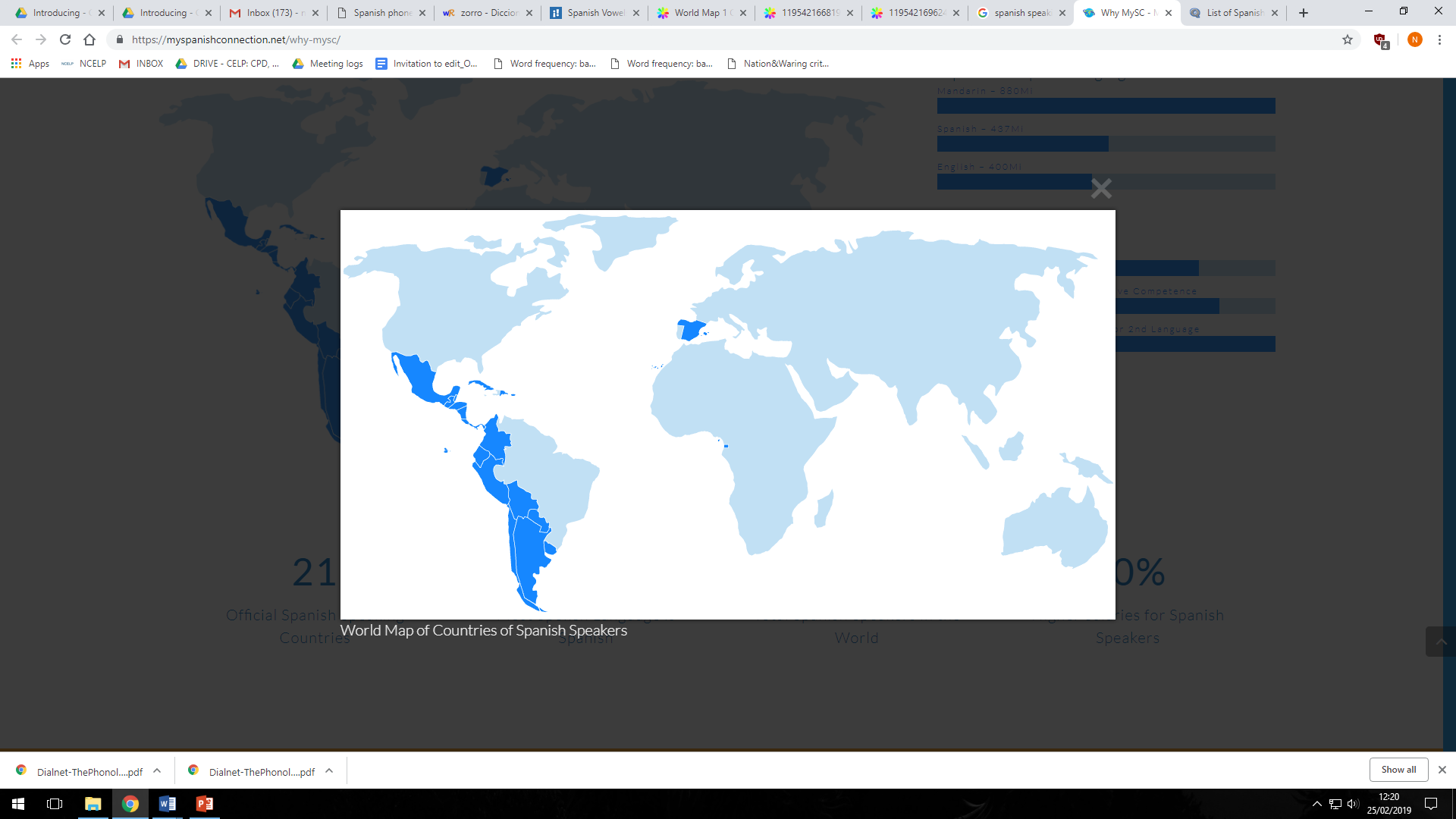 Latinoamérica / Canarias
2
España
3
Latinoamérica / Canarias
4
Latinoamérica / Canarias
5
España
6
Latinoamérica / Canarias
7
España
8
[Speaker Notes: Transcript: 1. zona; 2. voz; 3. cabeza; 4. diez; 5. empezar; 6. zapato; 7. plaza. 8. azul

We include two additional high-frequency words (plaza, azul) in the activity for further practice.

Image with creative commons public domain licence
https://mycsres.com/freesheet/spanish-speaking-world-map-18.html.html]
CE, CI o ZA?
Escribe 1-10.
Escucha.
za
__pato
1
__udad
ci
Completa la palabra.
2
ce
do__
3
ce
ne___sitar
4
ci
__erto
5
¿Dónde está la persona?
za
cabe__
6
za
empe___r
7
¿España?
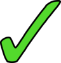 __en__as
ci
ci
8
¿Latinoamérica / Canarias?
ci
de__r
9
__rca
ce
10
escuchar
[Speaker Notes: The ‘CE’ and ‘CI’ SSCs were introduced last week in NCELP SoW resources.
All words are pronounced with Castilian ‘distinción’. In this variety of Spanish, the target graphemes are all share the /θ/ (‘th’) phoneme, so they are practised together here.

See the next slide for variation of this task where students have to write the whole word.

1: zapato; 2: ciudad; 3: doce; 4: necesitar; 5: cierto; 6: cabeza; 7: empezar; 8: ciencias; 9: decir; 10. cerca]
CE, CI o ZA?
Escribe 1-10.
Escucha.
zapato
1
ciudad
Completa la palabra.
2
doce
3
necesitar
4
cierto
5
¿Dónde está la persona?
cabeza
6
empezar
¿España?
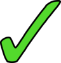 7
ciencias
8
¿Latinoamérica / Canarias?
decir
9
cerca
10
escuchar
[Speaker Notes: Variation of previous slide: students have to write the whole word

All words are pronounced with Castilian ‘distinción’. In this variety of Spanish, the target graphemes are all share the /θ/ (‘th’) phoneme, so they are practised together here.

The ‘CE’ and ‘CI’ SSCs were introduced last week in NCELP SoW resources.

1: zapato; 2: ciudad; 3: doce; 4: necesitar; 5: cierto; 6: cabeza; 7: empezar; 8: ciencias; 9: decir; 10. cerca]
Tally how many times you hear CE, CI and ZA in the text.
CE
CI
ZA
¿Qué palabras escuchas?
CE
ZA
CI
empezar
zapatos
ciudad
bicicleta
 ciencias
centro 
cerca 
necesita
escuchar
[Speaker Notes: Phoneme monitoring task – students copy the tally grids into their books for this. All words are pronounced with Castilian ‘distinción’. Click on the ‘play’ button (top right) to listen.
Part 1: The first (and second) time they listen, they just tally how many times they hear the SSCs.
Part 2: Students listen again. Ask them to write which words they hear with these SSCs. It may be necessary to replay the audio multiple times to give students the chance to complete all three boxes. There isn’t a problem with this – it is more likely to support errorless learning (see NCELP phonics rationale document (https://resources.ncelp.org/concern/parent/kd17cs85f/file_sets/sn009x76k). 

The fully readable text (i.e., a text that includes 100% or near to 100% previously taught language) could also be used for a dictation. Only one word is new (‘catedral’). This is a near-cognate (in both its spoken and written form), so shouldn’t cause great difficulty. All other words have previously been encountered as vocabulary items or phonics practice words (escuela, ciudad, ciencias, cerca, centro, empezar).

Text (57 words): Madrid es una ciudad en España. Natalia está en el centro. ¡La catedral está cerca! En la escuela, Natalia estudia ciencias. Es importante empezar a estudiar inglés también. En casa, tiene unas cosas : una cama, una revista, una planta, y unos zapatos, pero no tiene un caballo. No necesita un coche - tiene una bicicleta y ¡es nueva!]
hablar
cerca
centro
necesitar
doce
necesario
cierto
decir
ciudad
ciencias
diciembre
zona
cabeza
diez
empezar
zapato
[Speaker Notes: Printer-friendly version of these cards available in Word document. These contain all the phonics practice words for this and last week in NCELP SoW, with the addition of ‘diciembre’ and ‘necesario’, included as near cognates to provide additional decoding practice and provide 5 cards with each SSC.

A game in pairs: Start with all cards face down. Student A and B take turns to turn over one card at time. The student turning over says the word aloud each time they turn one over. S/he then puts the card into one of three piles:
CE
CI
Z (Z here includes ZA, ZO and word-final Z).

There is only one pile for each SSC (it is a shared pile). The student who adds the 4th card in any category wins!]